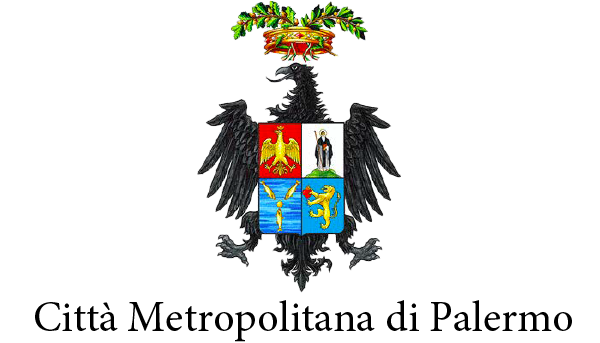 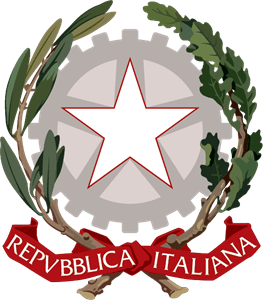 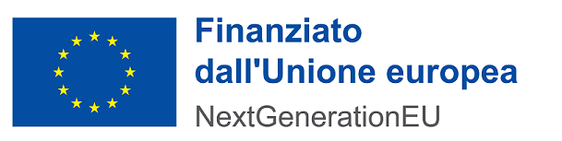 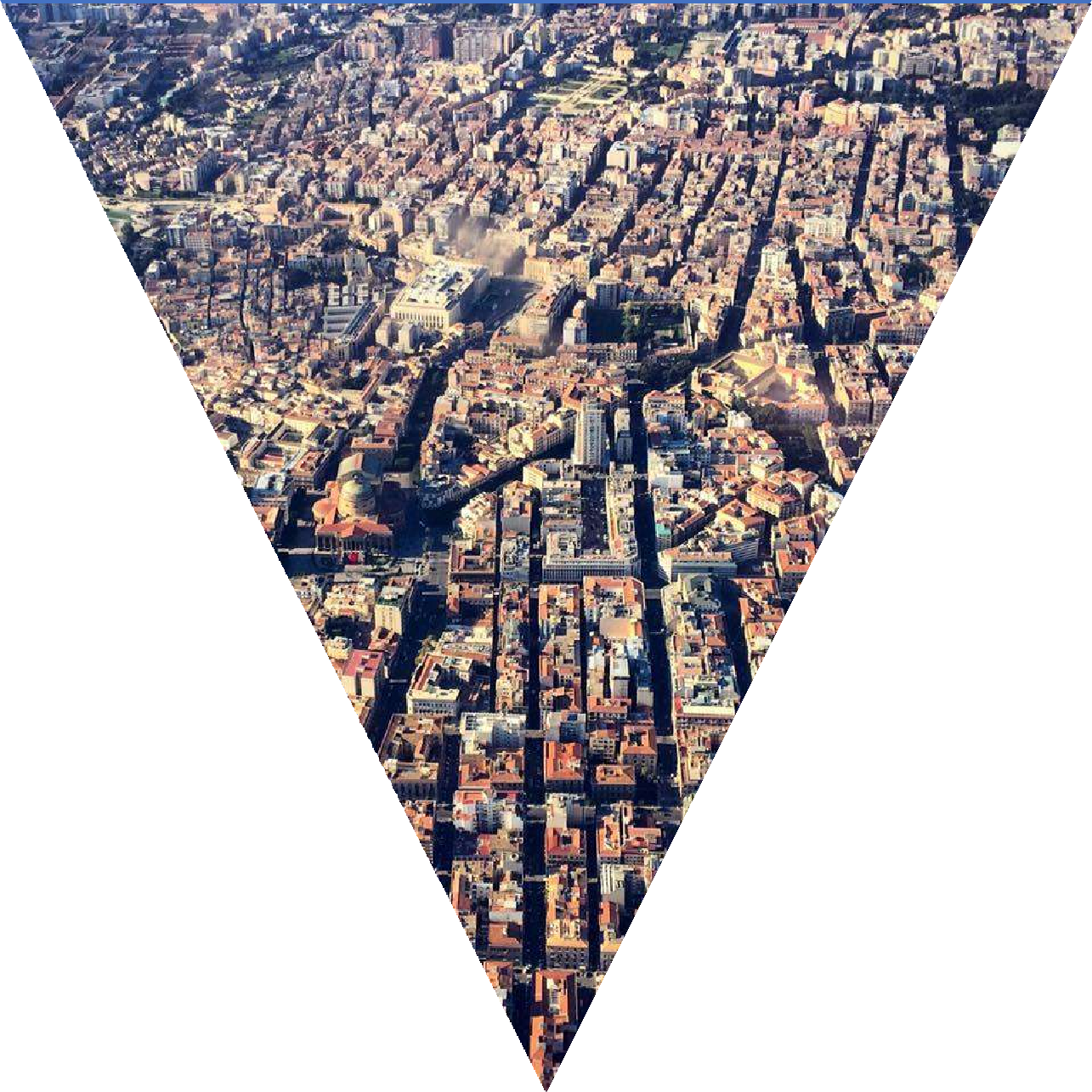 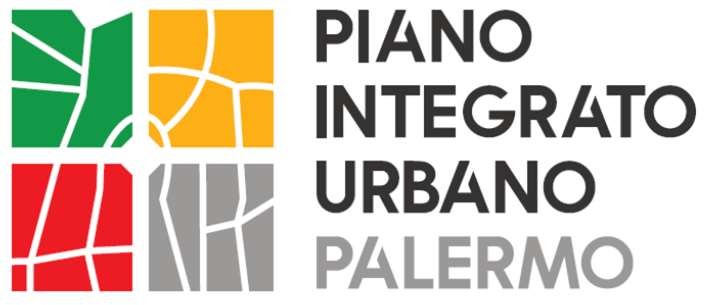 M5C2 – Investimento 2.2: PIANI URBANI INTEGRATI
FacciAmo Comunità
«percorsi positivi di auto rigenerazione urbana e di start-up di comunità»
Palermo, 3 dicembre 2024
AQ CONSIP «DIGITAL TRANSFORMATION - LOTTO 5»
CIG contratto DT L5: 81273651C5
CIG derivato: 9977187B2A
CUP: D79I22000150006
PRESENTAZIONE DEI PROGETTI AMMESSI A CONTRIBUTO
Cooperative e Micro riqualificazioni
2
LE TIPOLOGIE DI PROGETTO AMMESSE A CONTRIBUTO
MICRO RIQUALIFICAZIONI
COOPERATIVE DI COMUNITÀ
I progetti di start-up di cooperative di comunità ammessi a contributo sono stati 9 e hanno riguardato le seguenti tematiche:
I progetti di micro riqualificazione ammessi a contributo sono stati 30 su tutto il territorio della Città Metropolitana di Palermo e hanno riguardato le seguenti tematiche:
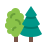 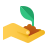 9 progetti nel segmento «Aree Verdi»
3 progetti nel segmento «Territorio e Ambiente»
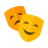 9 progetti nel segmento «Arte, Cultura e Sport»
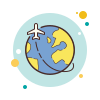 5 progetti nel segmento «Turismo e Cultura»
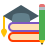 5 progetti nel segmento «Educazione e Formazione»
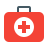 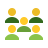 1 progetto nel segmento «Sociale e Sanità»
7 progetti nel segmento «Servizi al Pubblico»
PRESENTAZIONE DELLE COOPERATIVE (1/2)
L’obiettivo è quello di creare opportunità occupazionali e professionali per i giovani di Balestrate, rispondendo alle necessità del territorio. La cooperativa intende coinvolgere giovani, cui erogare formazione specifica, per poter partecipare a fiere di settore / turismo enogastronomico e ad attività di promozione della costa di Balestrate.
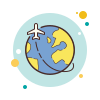 LA RINASCITA DELLE TERRE DELLE BALESTRATE (BALESTRATE)
Il progetto, che sarà realizzato all’interno del comprensorio di Piano Battaglia, prevede la realizzazione di alcuni percorsi permanenti di mountain bike ed enduro bike. Per la tracciatura si terrà conto della biodiversità, la fragilità del terreno, la presenza di specie in via di estinzione, evitando l'attraversamente di aree ecologicamete sensibili, con un occhio alla promozione del rispetto dell’ambiente.
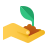 MADONIE BIKE TRIALS (PETRALIA SOTTANA)
Il progetto è finalizzato a facilitare la partecipazione dei proponenti ai corsi di Guida  Ambientale Escursionistica per ottenere il patentino, l’iscrizione all’Albo Regionale delle Guide Escursionistiche e dotarsi di attrezzature idonee per realizzare servizi di guida e accompagnamento, per promuovere il turismo lento, di prossimità ed esperienziale.
CON I PIEDI, CON GLI OCCHI, CON IL CUORE 
(PIANA DEGLI ALBANESI)
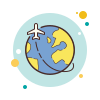 L'obiettivo del progetto è quello di dar vita a una cooperativa che possa supportare i visitatori, residenti e non, nell'accesso al circuito turistico (museale, gastronomico, naturalistico, culturale), registrando contestualmente tali flussi in modo da offrire un servizio che si adatti alle esigenze future. Si intende promuovere la cultura del territorio, potenziare i percorsi museali e valorizzare i percorsi paesaggistici.
DAL MUSEO CIVICO PIPPO RIZZO AL PARCO NATURALE DELLA CASCATA DELLE DUE ROCCHE (CORLEONE)
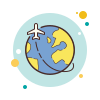 L’obiettivo del progetto è quello di sfruttare il potenziale agricolo del territorio, puntando su un modello di innovazione sociale offerto dalla presenza del pomodoro siccagno che verrà trasformato in diversi prodotti – coinvolgendo anche studenti stranieri - e accogliendo i turisti che desiderano dedicarsi ad attività slow. La popolazione locale, oltre a sostenere la produzione e il consumo del siccagno, potrà contribuire alla creazione di nuovi posti di lavoro per i più giovani.
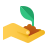 RESTIAMO, RESISTIAMO E COLTIVIAMO LA NOSTRA TERRA PER UN FUTURO SENZA PREGIUDIZI: IL POMODORO SICCAGNO 
(CORLEONE)
4
PRESENTAZIONE DELLE COOPERATIVE (2/2)
Il progetto si propone di stimolare un cambiamento nelle scelte del consumatore, che abita il quartiere o sia di passaggio, motivato dai benefici che possodono ricadere sull'ambiente, sia nel breve che nel lungo periodo. Contestualmente, verranno condotte attività di sensibilizzazione sulla crucialità di adottare comportamenti che siano sostenibili a livello ambientale.
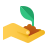 L'EFFETTO BUTTERFLY INIZIA DAL QUARTIERE ZISA 
(PALERMO)
VALORIZZAZIONE MUSEALE E CULTURALE DEL TERRITORIO DI PETRALIA SOTTANA E DELLE MADONIE
 (PETRALIA SOTTANA)
La cooperativa, in collaborazione con le istituzioni del luogo, vuole farsi carico della gestione e valorizzazione dei punti di interesse culturale e museale, realizzando un polo museale diffuso. I servizi erogati permetteranno di elevare la qualità dell’offerta turistica e di offrire opportunità di crescita culturale alla popolazione locale così come nuove opportunità lavorative.
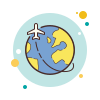 I LIVELLI ESSENZIALI DI ASSISTENZA SMART, SOSTENIBILI E SOCIALMENTE UTILI PER I CITTADINI DELLE AREE INTERNE (CORLEONE)
Il progetto intende fornire servizi di assistenza socio-sanitaria a livello domiciliare, che potranno coprire la maggior parte delle richieste di assistenza sanitaria, attivata dai medici di base dei Comuni dove si intende operare, rispondendo alla necessità di poter accedere a servizi e strutture sanitari adeguati.
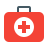 Il progetto si pone l'obiettivo di realizzare attività utili alla comunità che non sono espletate da altre realtà istituzionali e/o associative, quali servizi di doposcuola, di orientamento professionale, e attività turistiche che possono allinearsi ad iniziative istituzionali del territorio; così come servizi di gestione e manutenzione ordinaria di spazi comunitari affidati alla cooperativa per fini culturali e ricreativi.
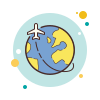 COOPERATIVA OLTREMARE (TRAPPETO)
5
MICRO-RIQUALIFICAZIONI NEL SEGMENTO Aree verdi
Trasformazione di un'area verde comunale in disuso, trasformandola in uno spazio attrezzato e accessibile, prevede la regolarizzazione dell’area, seguito dall'allestimento di aree verdi e strutture per il tempo libero.
SPAZIO COMUNITÀ CREATTIVA – GRUPPO A.N.I.MA. 
(Castellana Sicula)
Riqualificazione funzionale di un immobile comunale, da destinare a spazio laboratoriale e di aggregazione, aperto tutto l’anno, rivolto alla cittadinanza intera.
SISTEMAZIONE A VERDE DELL'AREA "EX CAVA" (Gangi)
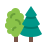 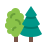 Riqualificazione di un’area verde su un’arteria di comunicazione in disuso, attraverso apposizione di arredo urbano, piantumazione di alberi e realizzazione di una biblioteca diffusa.
DALL’ABBANDONO ALL’ACCOGLIENZA 
(Caccamo)
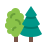 Recupero di piccole porzioni interne della pineta comunale di P. Sottana, dedicando una zona didattica alla simulazione di scavi archeologici e geologici, e un’area botanica montana per far conoscere le ricchezze fitologiche dell’area.
RIQUALIFICAZIONE DI MICROAREE DELLA PINETA COMUNALE DI PETRALIA SOTTANA
(Petralia Sottana)
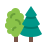 Riqualificazione di un'area destinata a verde urbano della periferia di Corleone - attualmente caratterizzata da una situazione di degrado sociale, povertà e criminalità – attraverso la creazione di una serra sociale e orto urbano.
UN'OASI VERDE NEL CUORE DELLA PERIFERIA DI SAN MARCO A CORLEONE
(Corleone)
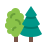 Valorizzazione e rigenerazione di un'area verde, con sistemazione del fondo sconnesso del viale, muretto di cinta e bagni, e pulizia dell'area per recuperare uno spazio di socialità, benessere e cultura per i cittadini.
RICREIAMOCI
(Valledolmo)
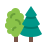 Implementazione di opere di riqualificazione del quartiere di San Calogero mediante l'installazione di illuminazione a basso impatto, sistemazione ed efficientamento delle aiuole, piantumazione di alberi.
LA VILLETTA DI QUARTIERE
(Prizzi)
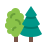 Recupero dell’area parco suburbano del Comune di Piana degli Albanesi, suddividendolo per aree tematiche a scopi formativi: orto didattico, frutti antichi, sentiero di piante aromatiche, bosco a macchie di alberi selvatici endemici
GIARDINI SENSORIALI
(Piana degli Albanesi)
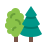 PARCO CULTURALE INTERATTIVO
(Geraci Siculo)
Riqualificazione di un’area verde rendendo lo spazio accessibile a tutti, un luogo di ritrovo e di studio/lettura, dedicando uno spazio alla promozione delle tradizioni locali.
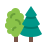 6
MICRO-RIQUALIFICAZIONI NEL SEGMENTO Arte, Cultura e Sport
Realizzazione di un boschetto didattico e recupero del campo di pallavolo e delle relative attrezzature nel Parco Suburbano di Piana degli Albanesi, dotando il Comune di una struttura mancante.
Riqualificazione di un piccolo anfiteatro all’interno di un’area verde per favorire lo sviluppo delle attività delle compagnie teatrali amatoriali locali e delle associazioni nel territorio.
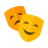 RIATTIVIAMO IL PARCO
(Piana degli Albanesi)
UN TEATRO PER TUTTI
(Marineo)
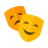 Riqualificazione del cortile della struttura scolastica I.S.C. Mons. Arrigo con l’obiettivo di recuperare la struttura edilizia, con valorizzazione dell'orto didattico adiacente per attività educative, sportive, culturali.
Riqualificazione della poco utilizzata stanza del Polo Culturale di Collesano, per creare un Centro dedicato alla fruizione e produzione di beni audiovisivi.
CRESCERE SPORTIVAMENTE
(Sciara)
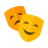 CENTRO AUDIOVISIVO DELLE MADONIE
(Collesano)
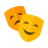 RIQUALIFICAZIONE CAMPO SPORTIVO PAOLO FAZIO
(Campofelice di Roccella)
Riqualificazione del campo sportivo con interventi di manutenzione e ripristino funzionale degli spazi interni al campo così come degli impianti.
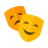 C.AS.T.RU.M: COLLABORAZIONE, AMBIENTE SOSTENIBILE, TRADIZIONE, RIGENERAZIONE URBANA MULTIDISCIPLINARE
(Castronovo di Sicilia)
Creazione di percorsi artistici per la libera fruizione da parte dei cittadini  nell’area delle antiche vie di origine araba del centro storico, favorendo la riqualificazione di zone degradate e non più frequentate.
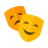 Trasformazione di uno spazio attualmente in disuso in un ambiente multifunzionale per soddisfare le diverse esigenze della comunità, trasformandolo in un centro vitale per attività culturali e sociali.
VIVOBLUFI: LO SPAZIO PER LA CULTURA E LE INTERAZIONI SOCIALI
(Blufi)
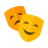 Riqualificazione dell'ex campo da calcio sito nel quartiere Santa Lucia con annesso campo da tennis. Si intende trasformare la zona in uno spazio polifunzionale dedicato all'attività fisica, che includa diverse discipline sportive.
ENERGIA IN MOVIMENTO: CORRI E VIVI ALL'ARIA APERTA
(Chiusa Sclafani)
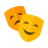 RIGENERARE E RIQUALIFICARE UNO SPAZIO URBANO A MISURA DELL'UOMO E DEL CITTADINI 
(Altavilla Milicia)
Rifunzionalizzazione della palestra comunale, attraverso un intervento di messa in sicurezza del tetto e delle grondaie, destinandolo a funzioni sportive, educative e sociali.
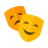 7
MICRO-RIQUALIFICAZIONI NEL SEGMENTO Educazione e Formazione
PROGETTO DI 
RIQUALIFICAZIONE DEL MUSEO CIVICO "PIPPO RIZZO" 
(Corleone)
Miglioramento della fruibilità del museo civico di Corleone, facendo sì che si costituisca come polo culturale per il territorio e luogo di formazione e informazione.
Installazione di un impianto fotovoltaico nel Giardino di Borgo Molara – bene confiscato alla mafia – rendendolo punto di riferimento per la sostenibilità e sensibilizzazione su tematiche sociali.
GIARDINO DI BORGO MOLARA SOSTENIBILE
(Palermo)
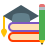 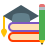 Creazione di uno spazio accessibile a chiunque al fine di contenere e contrastare la dispersione giovanile, rendendo la Villa un posto di ritrovo che possa ospitare eventi culturali e artistici.
Trasformazione di un bene confiscato alla mafia in Biblioteca Sociale, nel quartiere Villa Tasca, adeguando i bagni per la fruizione della stessa da parte di soggetti a ridotta capacità motoria.
UN OBIETTIVO PER OGNI PIANO
(Lercara Friddi)
BIBLIOTECA SOCIALE DI VILLA TASCA
(Palermo)
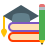 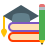 CLIC - COMMUNITY LIBRARIES FOR COMMUNITY BUILDING
(Balestrate)
Creazione di uno spazio di informazione, co-working e biblioteca scolastica all’interno dell’edificio dove ha sede la scuola secondaria di primo grado, implementando la pratica delle «community libraries».
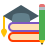 8
MICRO-RIQUALIFICAZIONI NEL SEGMENTO Servizi al Pubblico
Ristrutturazione e rifunzionalizzazione di un immobile sito nel Borgo San Giovanni, con l’obiettivo di trasformare l'ex scuola elementare, in disuso dagli anni '90, in uno spazio polifunzionale
Realizzazione di una Terrazza Rurale creando una vera e propria vetrina all'aperto delle colture agricole tradizionali del luogo presso l’area che si affaccia sulla P.zza SS. Trinità.
ENTROTERRA: TERRAZZA RURALE VERBUMCAUDO
(Polizzi Generosa)
LE RADICI DEL BORGO
(Petralia Soprana)
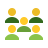 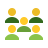 Riqualificazione dei locali dell’immobile sito in via Favata per creare un centro di aggregazione sociale, con l’obiettivo di fornire uno spazio alle Consulte Comunali e associazioni.
CENTRO DI AGGREGAZIONE SOCIALE
(Aliminusa)
Realizzazione di un hub turistico fulcro dello sviluppo sostenibile del territorio, attraverso il recupero di un’area degradata sul lungomare Felice D’Anna a Balestrate.
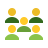 UN MARE DI COMUNITÀ (Balestrate)
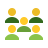 Riqualificazione dello spazio sito tra via Garibaldi e via Palermo integrando nuovi giochi e arredi, panchine, impianto di filodiffusione audio, al fine di renderlo idoneo ad una vasta gamma di attività.
Realizzazione di una piccola area giochi adiacente ad un’area fitness già esistente e finanziata con i fondi PNRR, in modo da creare un unico sito su un’area comunale utile alla comunità.
RIQUALIFICAZIONE AREA PARCO GIOCHI VIA GARIBALDI
(Godrano)
PICCOLI GIOCHI DI COMUNITÀ
(Isola delle Femmine)
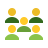 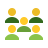 Organizzazione di raccolta rifiuti secondo le regole previste per la differenziazione della netturbe, in base alle seguenti categorie di rifiuti: plastica, umido, carta, vetro e alluminio, secco residuo.
USTICA 4 GREEN
(Ustica)
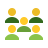 9
FAQ E REGOLAMENTO DEI BENI COMUNI
10
FREQUENT ANSWERED QUESTIONS  1/2
COOPERATIVE DI COMUNITÀ:
Quali sono le tempistiche per la costituzione delle cooperative?  L’incarico al notaio sarà conferito a breve a cui saranno dati 60 giorni di tempo.
Quando sarà possibile consultare la bozza di statuto?  La bozza di statuto sarà trasmessa prima della convocazione ufficiale.
Come sarà gestito il contributo previsto per le cooperative?  Si sta valutando la possibilità di anticipare il contributo direttamente alle cooperative costituite tramite fideiussione. In alternativa, sarà la Città Metropolitana a occuparsi degli acquisti necessari.
È possibile rimodulare il piano degli acquisti?  Sì, la rimodulazione è possibile, purché finalizzata alla realizzazione dei progetti.
Le tempistiche indicate nell’Accordo di Partenariato verranno prorogate?  Le tempistiche sono flessibili per tutti i soggetti coinvolti, a condizione che le attività siano concluse entro il 30 giugno 2025.
1
2
3
4
5
11
FREQUENT ANSWERED QUESTIONS  2/2
INTERVENTI DI MICRO-RIQUALIFICAZIONE:
Le tempistiche espresse nell’Accordo di Partenariato verranno prorogate?  Non è prevista una data di scadenza fissa. L’avvio delle attività è considerato a partire dal trasferimento dell’anticipo e i tre mesi saranno fissati da quel momento.
Quali sono le tempistiche di erogazione del contributo?  L’anticipo sarà erogato entro la fine dell’anno, mentre il saldo avverrà a rendiconto.
Quali sono le modalità di rendicontazione ed erogazione del rimborso?  La rendicontazione sarà effettuata tramite la trasmissione di documenti probatori specificati in un atto ad hoc alla Città Metropolitana di Palermo.
Come possono le Amministrazioni coinvolgere attivamente i cittadini, considerato che saranno i Comuni a gestire il finanziamento?  Attraverso il Regolamento per la gestione condivisa dei beni comuni.
È possibile, per ogni Amministrazione, avviare autonomamente l’iter di discussione e approvazione del Regolamento per la gestione condivisa dei beni comuni?  Sì, è possibile procedere autonomamente.
1
2
3
4
5
12
REGOLAMENTO PER I BENI COMUNI (1/2)
Il Regolamento per l’Amministrazione condivisa dei beni comuni è un atto normativo, che mette al centro la disciplina delle forme di collaborazione tra i cittadini e l’amministrazione, finalizzate alla cura, alla rigenerazione e alla gestione condivisa dei beni comuni, che trovano realizzazione, più concretamente, attraverso la stipula dei Patti di collaborazione. (Labsus)
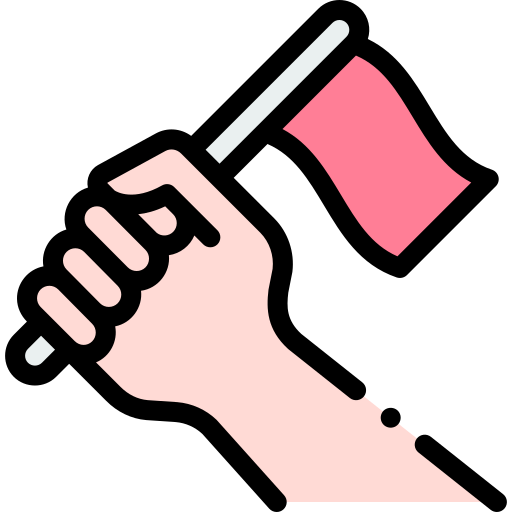 Quali Comuni – tra quelli ammessi a contributo – lo adotteranno in itinere:
Quali Comuni – tra quelli ammessi a contributo – hanno approvato il Regolamento:
Corleone
Prizzi
Marineo
Lercara Friddi
Valledolmo
Altavilla Milicia
Palermo
Blufi
Petralia Sottana
Godrano

Gangi
Collesano
Castronovo di Sicilia
Petralia Soprana
Campofelice di Roccella
Castellana Sicula
Geraci Siculo
Sciara
Alcuni Comuni hanno già avviato i lavori consiliari per potersi dotare di tale Regolamento e hanno adottato altri statuti che favoriscono la partecipazione attiva dei cittadini.
Chiusa Sclafani
Piana degli Albanesi  
Balestrate
Isola delle Femmine




Ustica
Caccamo
Aliminusa
Polizzi Generosa
13
REGOLAMENTO PER I BENI COMUNI (2/2)
La bozza del testo del Regolamento e del Patto di Collaborazione verrà condivisa con le Amministrazioni. 
È possibile prendere visione del contenuto sul sito Labsus. I singoli Comuni avranno facoltà di emendare la bozza – sia del Regolamento che del Patto di Collaborazione – durante la fase di approvazione in Consiglio Comunale.
Firma del Patto di Collaborazione
Inizio dell'intervento di micro riqualificazione
Firma della Convenzione tra  CMP e Comuni
6
2
4
3
1
5
Firma del Regolamento per l’Amministrazione dei Beni Comuni*
Firma dell’Accordo di Partenariato tra Comuni e cittadini
Ammissione a contributo del progetto presentato
14
*Il regolamento per l’Amministrazione dei Beni Comuni può essere firmato anche in itinere
GRAZIE
15